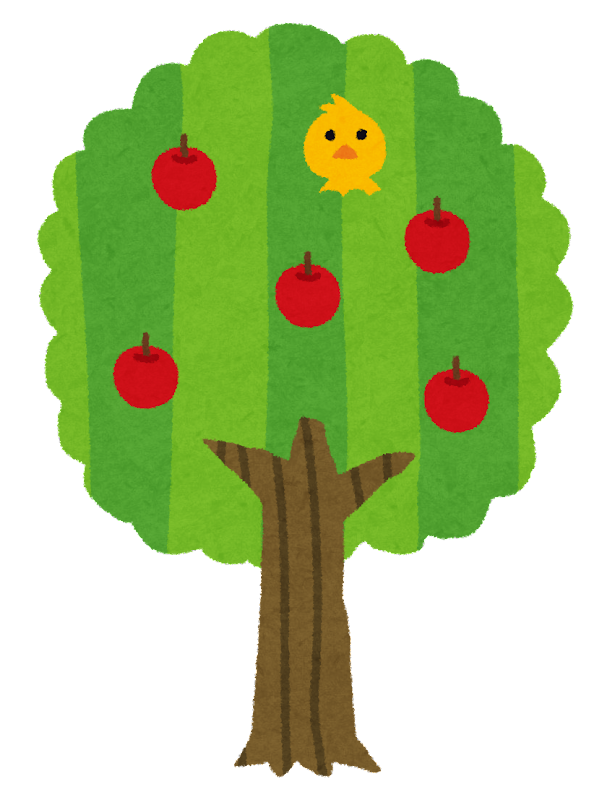 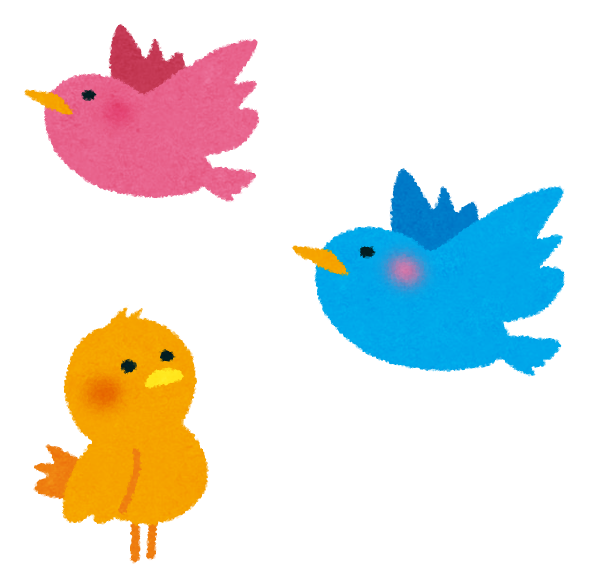 小学校英単語スライド
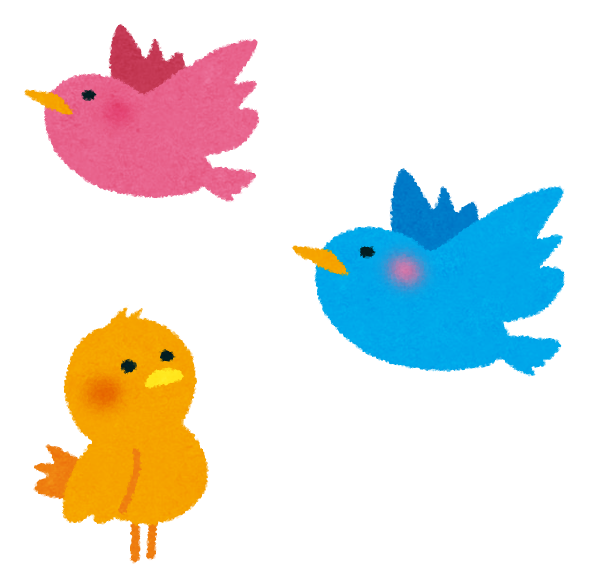 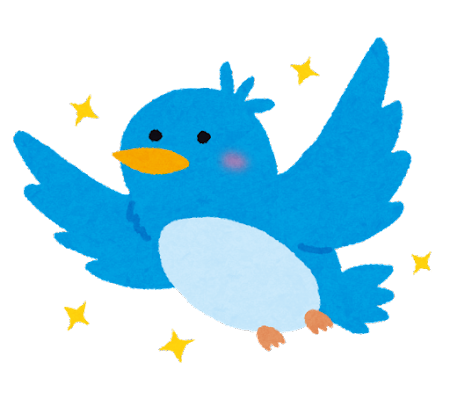 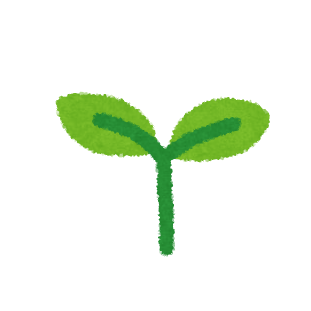 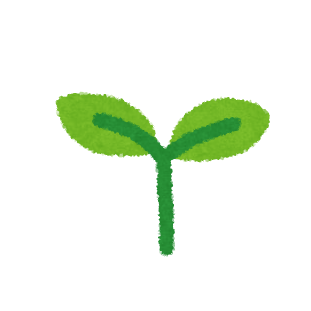 日本語を読んで、英語で書いてみよう
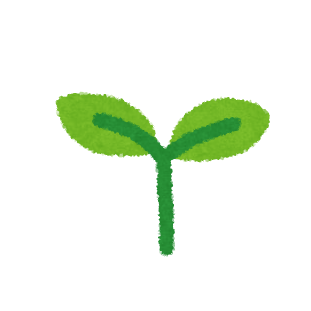 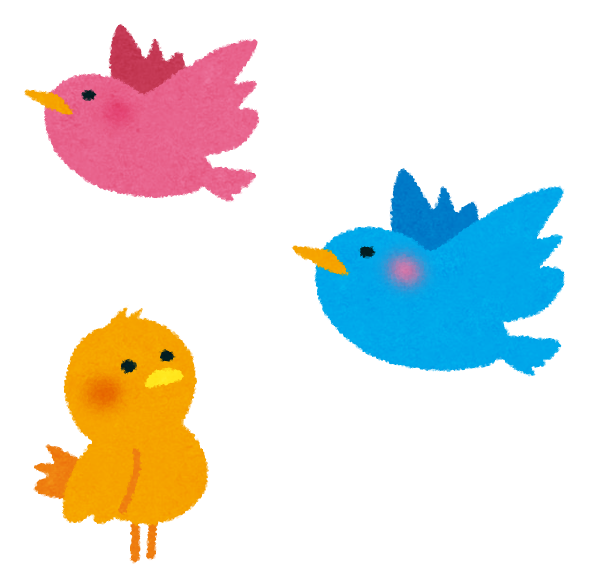 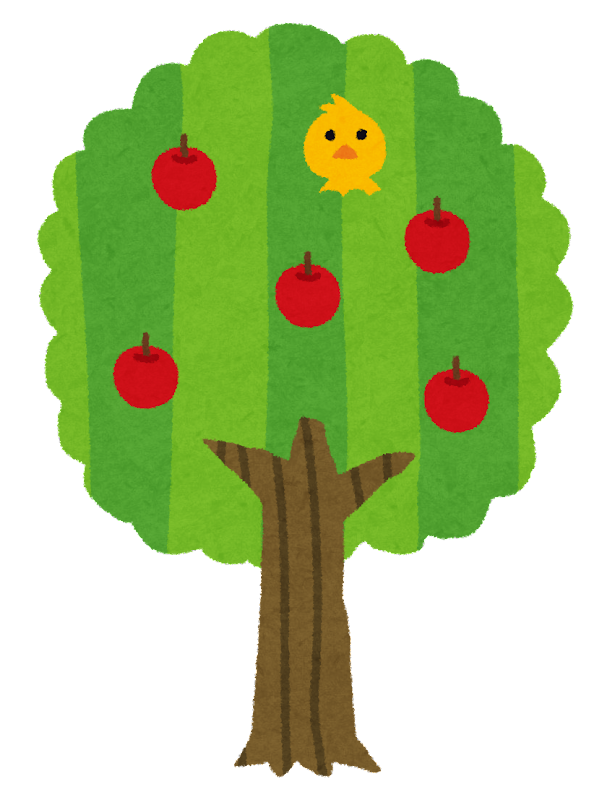 くだもの・やさい編
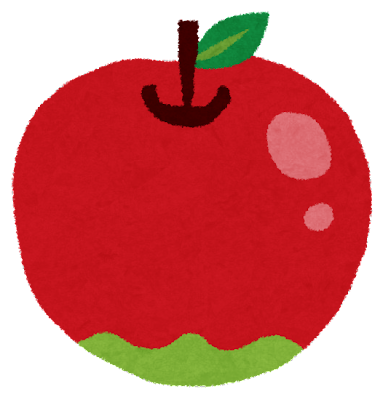 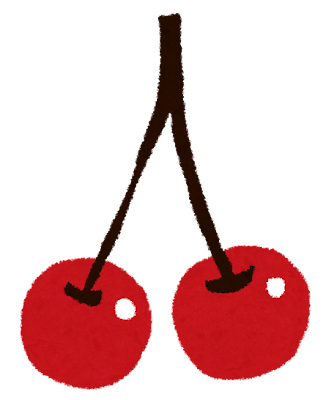 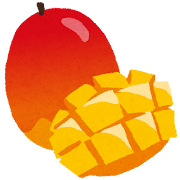 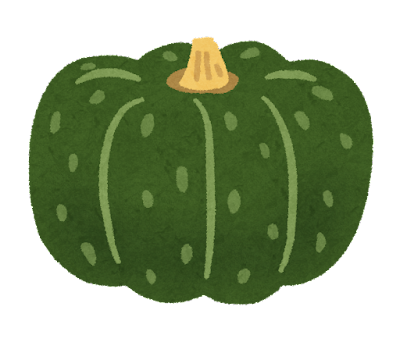 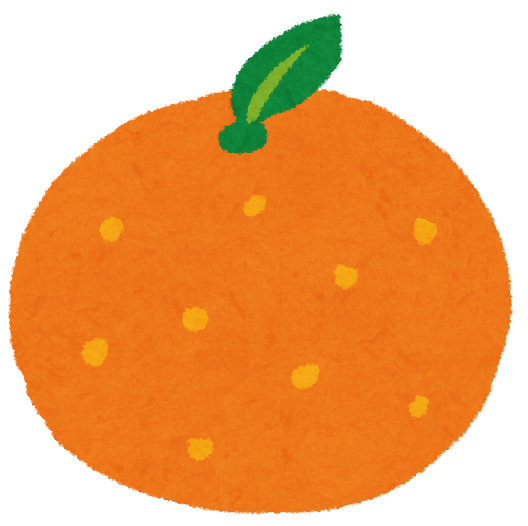 りんご
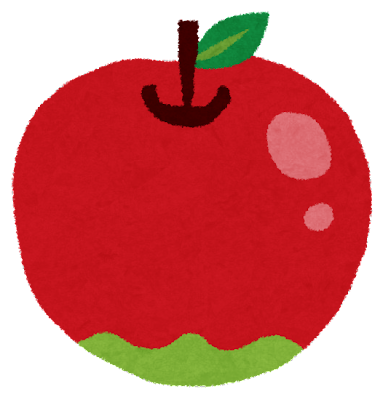 りんご
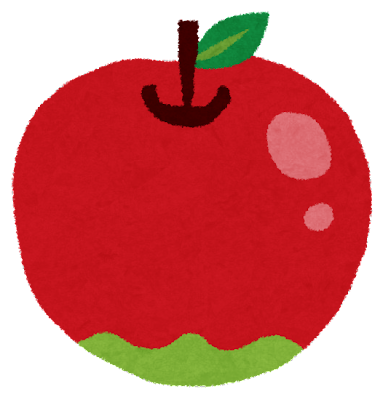 apple
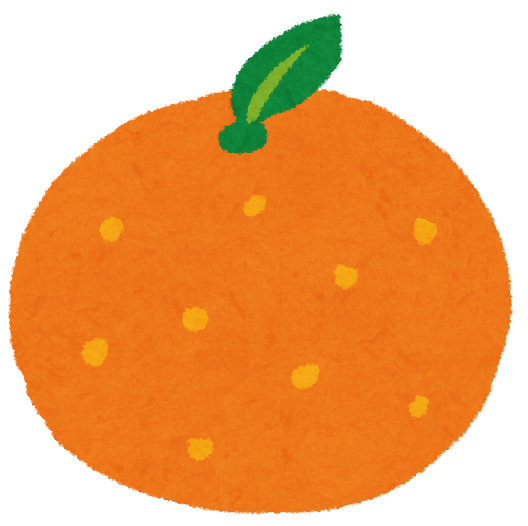 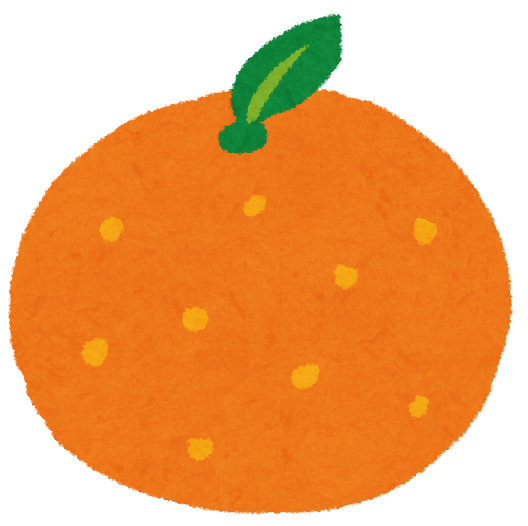 オレンジ
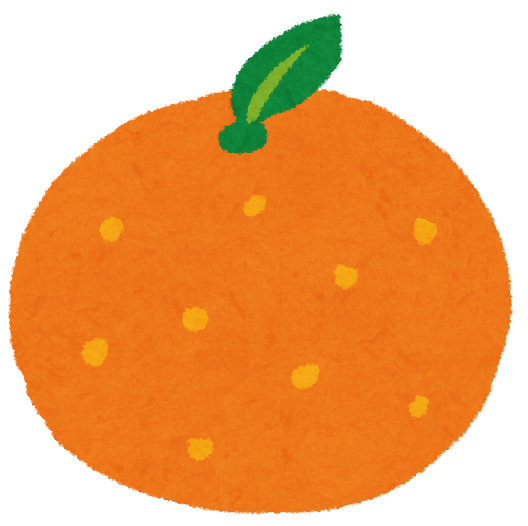 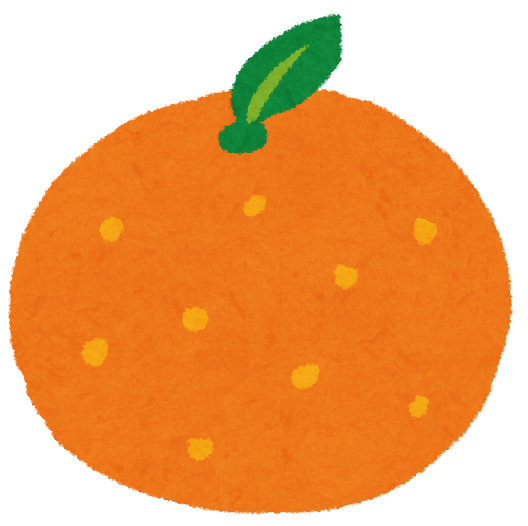 オレンジ
orange
さくらんぼ
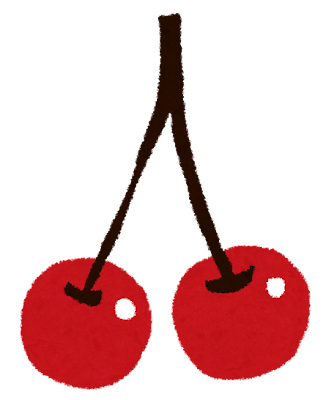 さくらんぼ
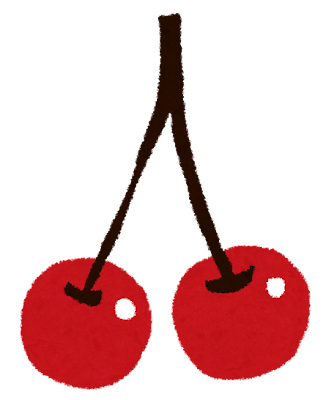 cherry
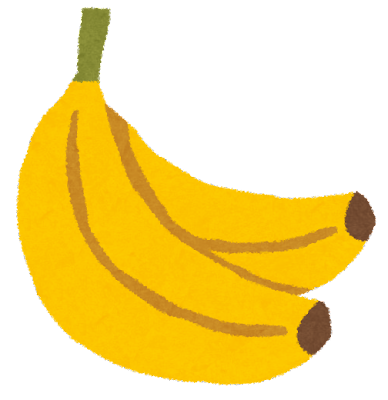 バナナ
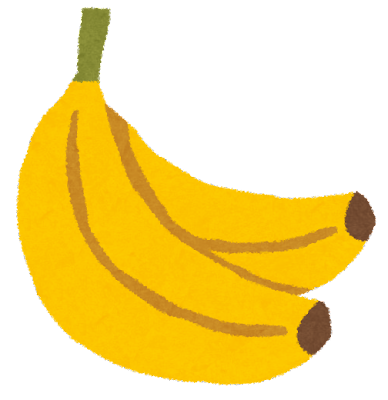 バナナ
banana
ぶどう
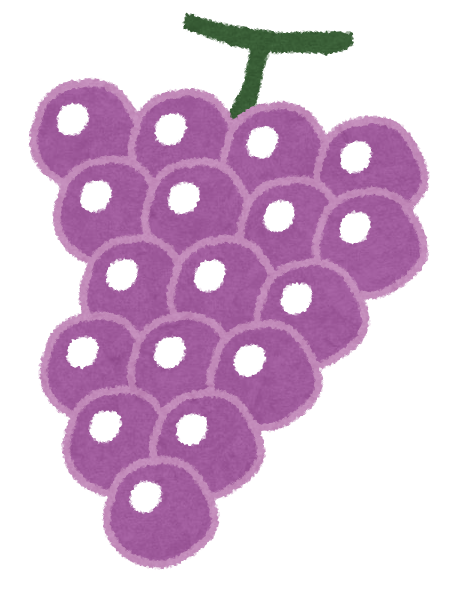 ぶどう
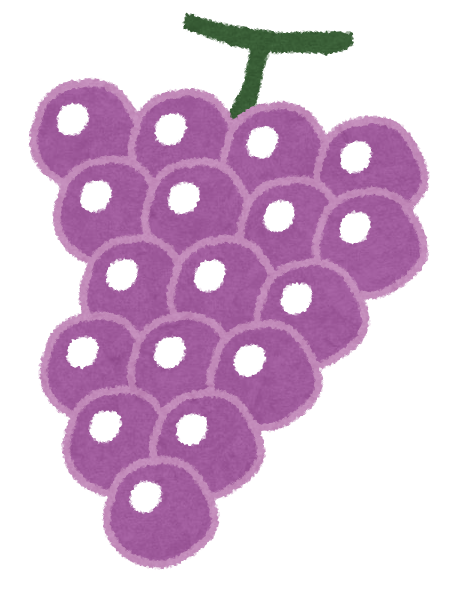 grapes
いちご
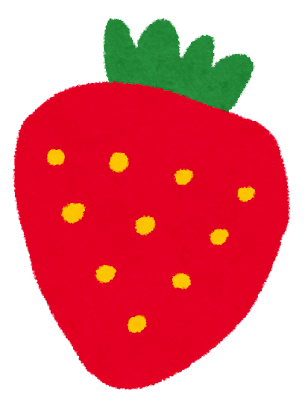 いちご
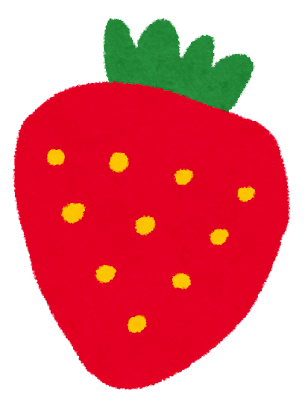 strawberry
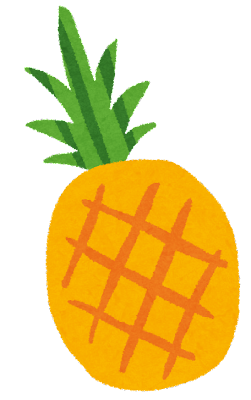 パイナップル
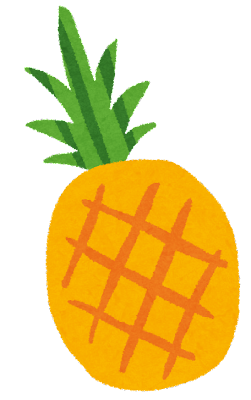 パイナップル
pineapple
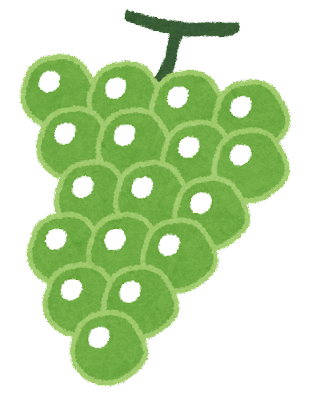 マスカット
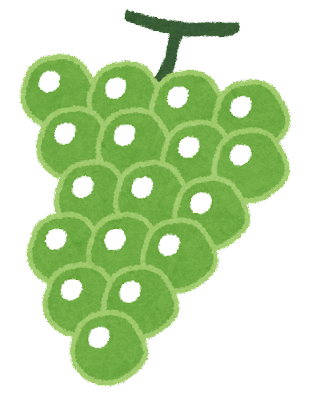 マスカット
muscats
メロン
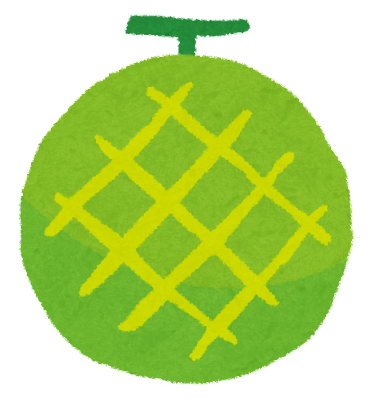 メロン
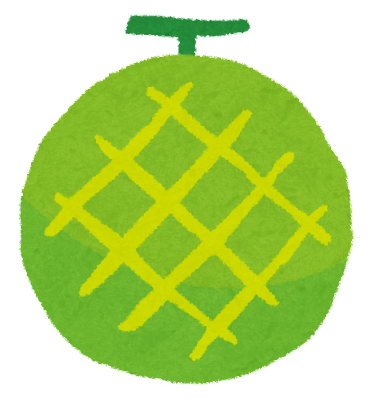 melon
もも
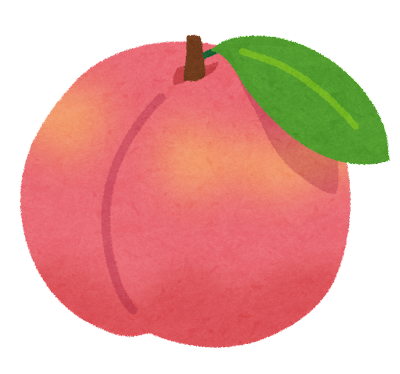 もも
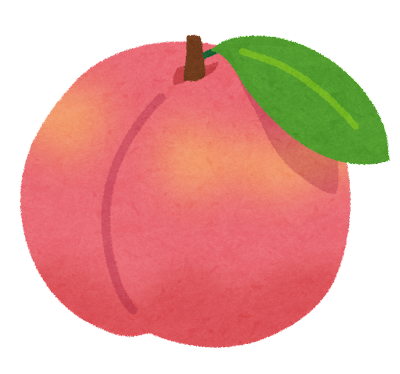 peach
キウイフルーツ
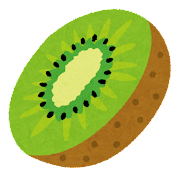 キウイフルーツ
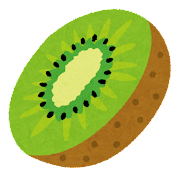 kiwi fruit
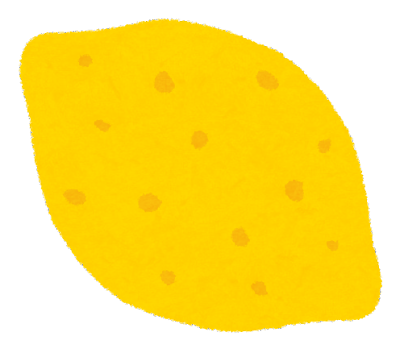 レモン
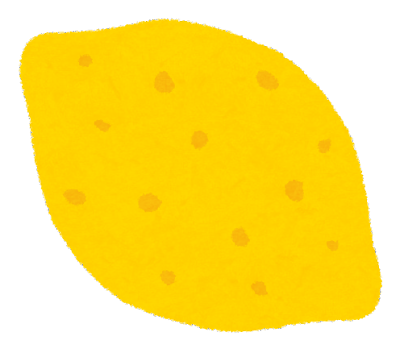 レモン
lemon
すいか
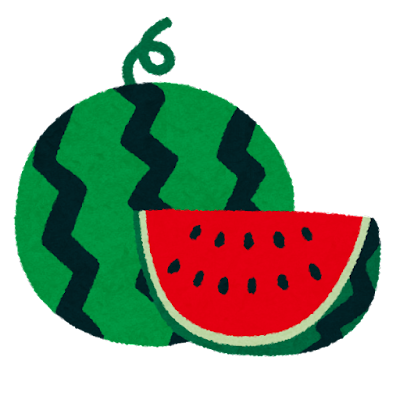 すいか
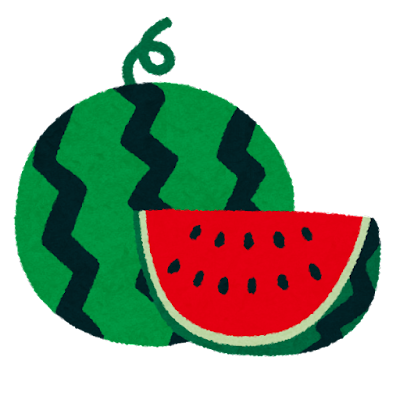 watermelon
マンゴー
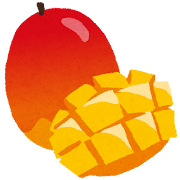 マンゴー
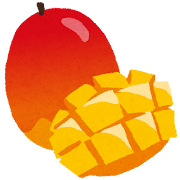 mango
ナッツ
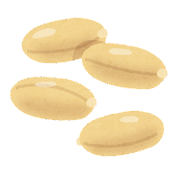 ナッツ
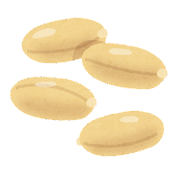 nut
ブロッコリー
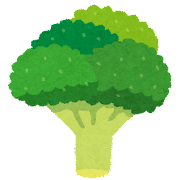 ブロッコリー
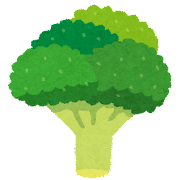 broccoli
キャベツ
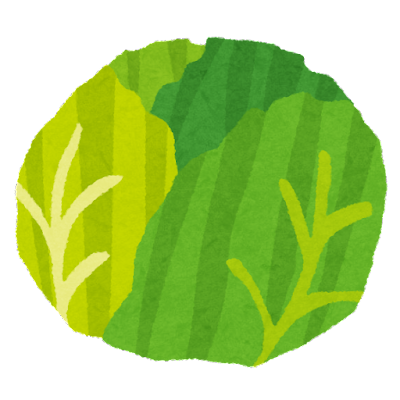 キャベツ
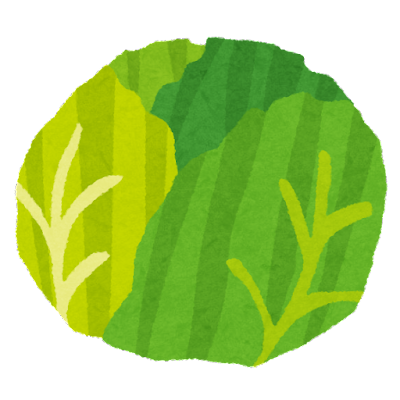 cabbage
ニンジン
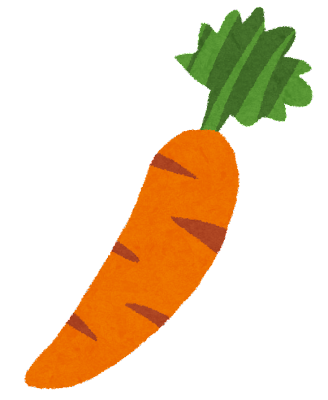 ニンジン
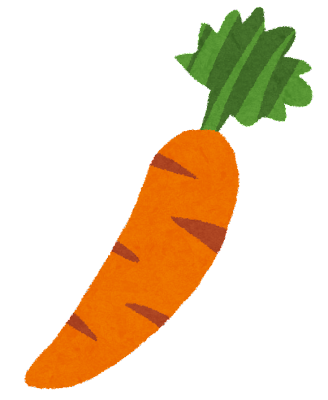 carrot
とうもろこし
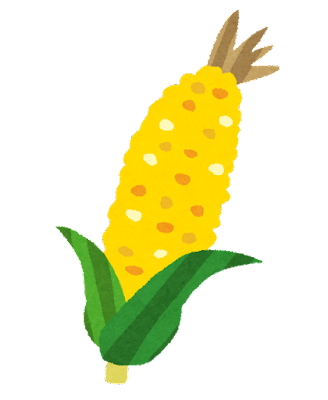 とうもろこし
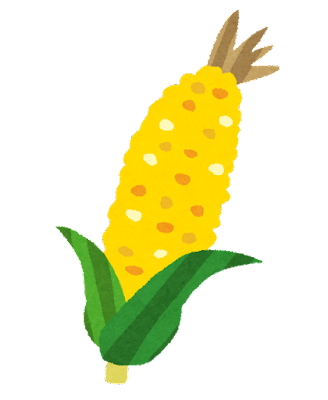 corn
きゅうり
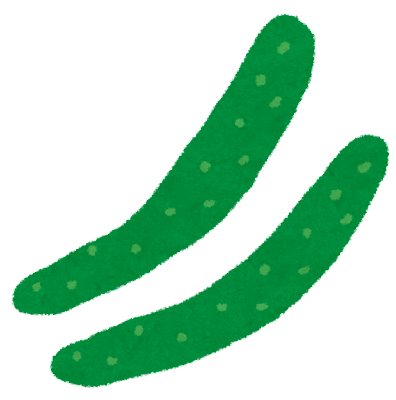 きゅうり
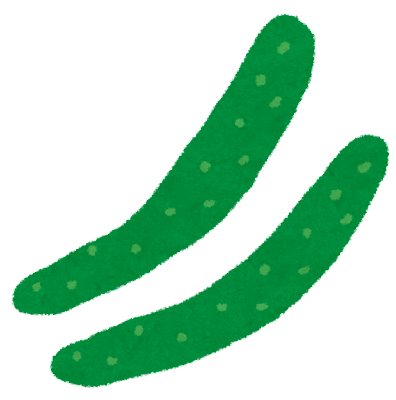 cucumber
なす
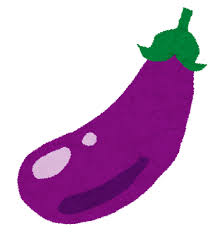 なす
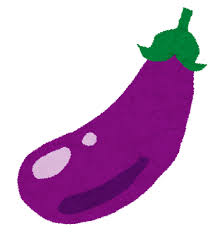 eggplant
レタス
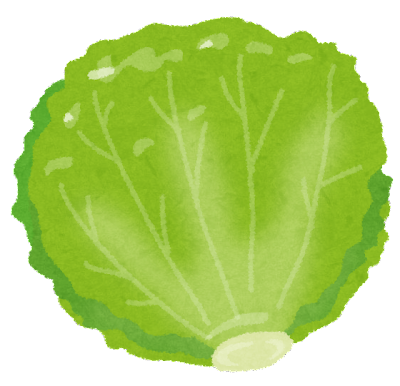 レタス
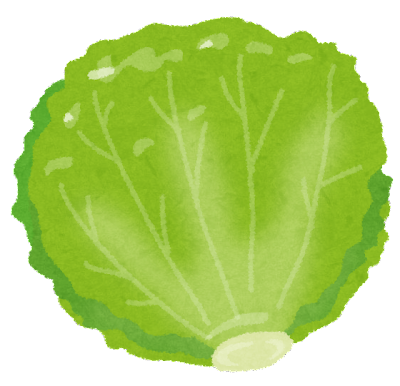 lettuce
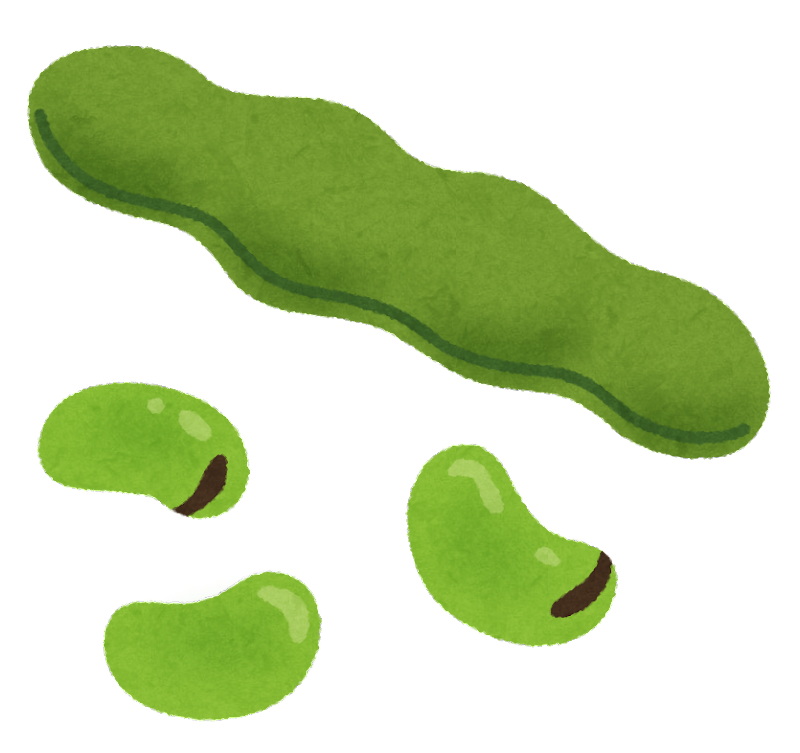 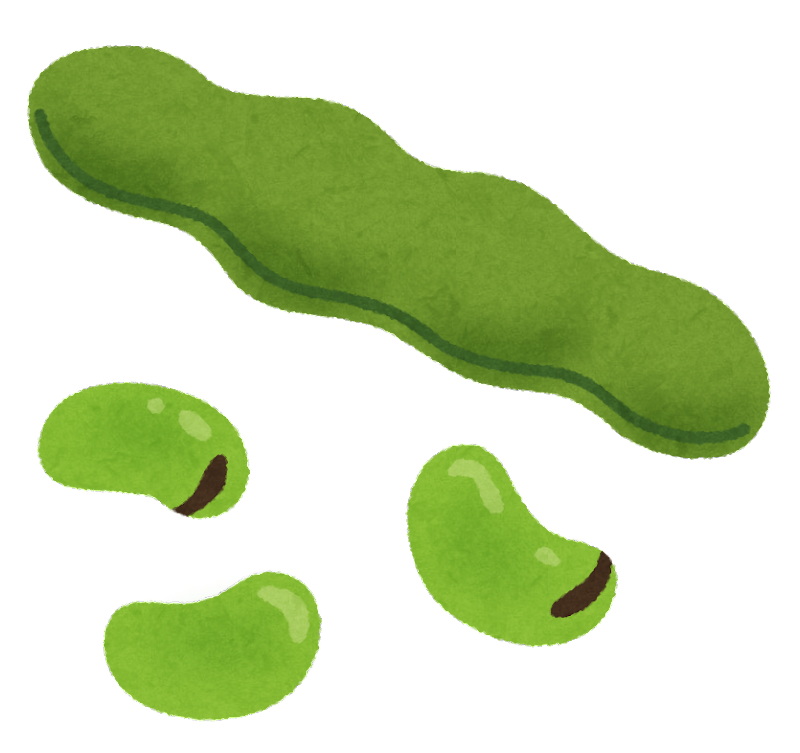 まめ
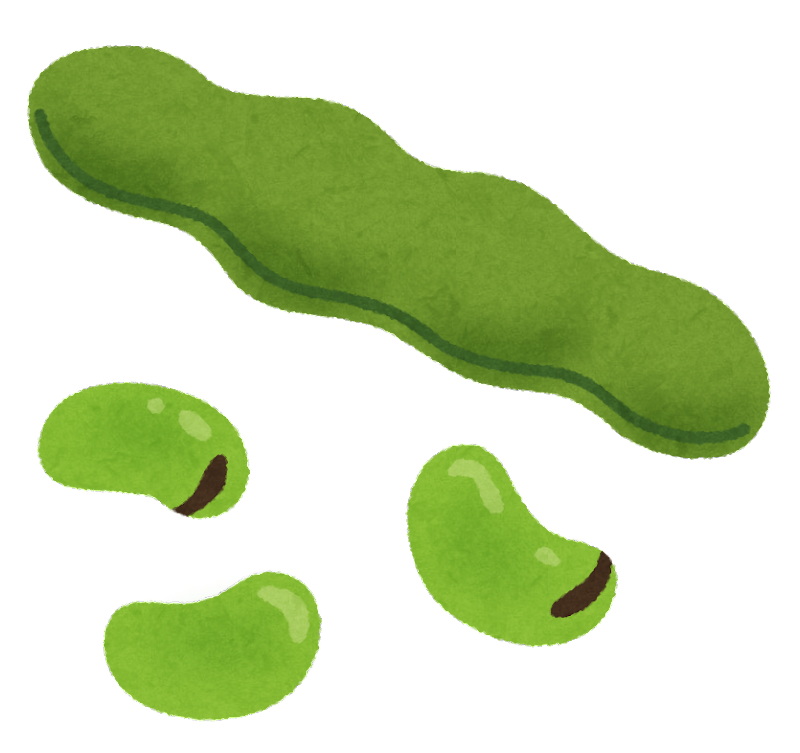 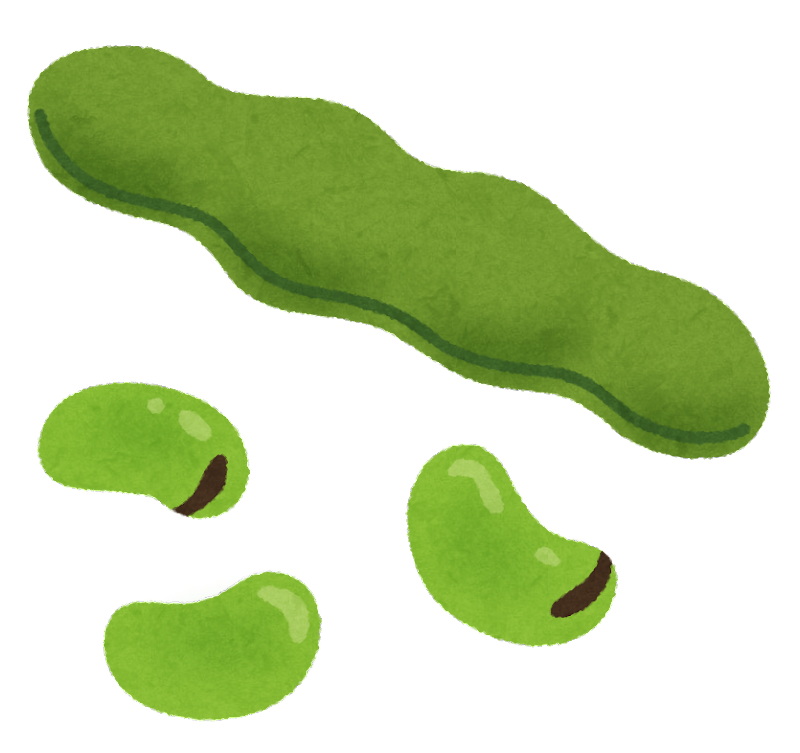 まめ
bean
さつまいも
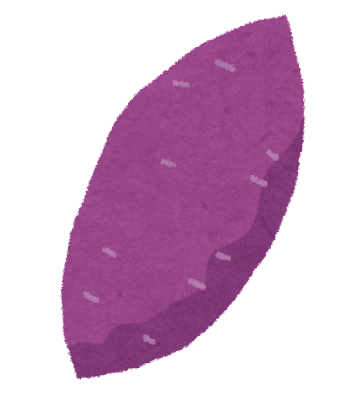 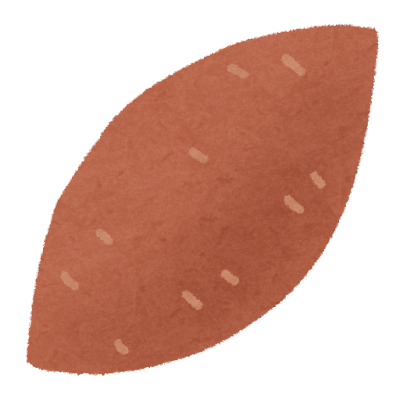 さつまいも
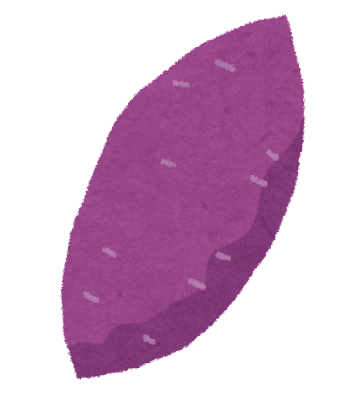 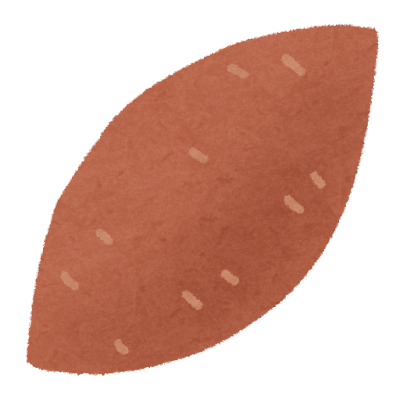 sweet potato
ピーマン
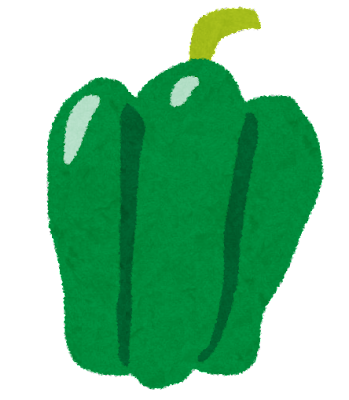 ピーマン
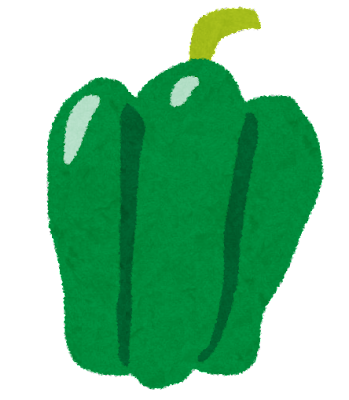 green pepper
たまねぎ
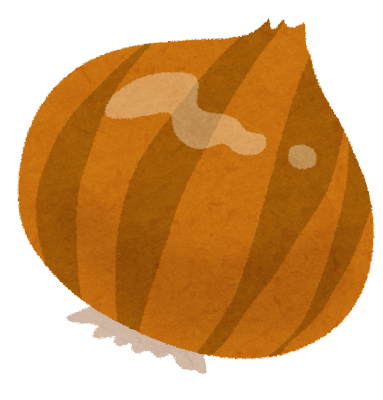 たまねぎ
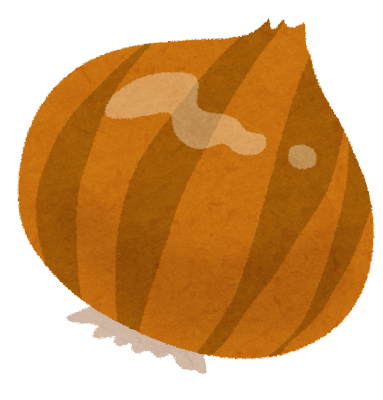 onion
じゃがいも
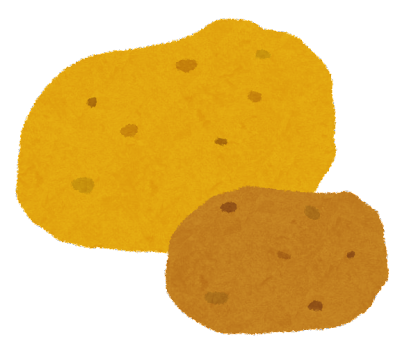 じゃがいも
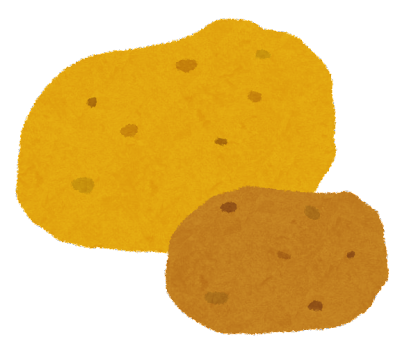 potato
マッシュルーム
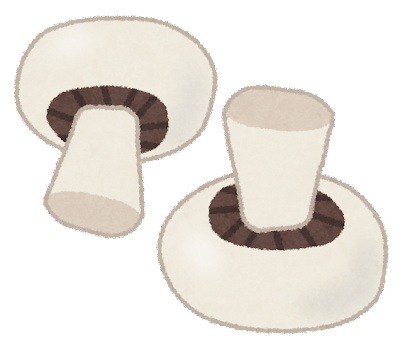 マッシュルーム
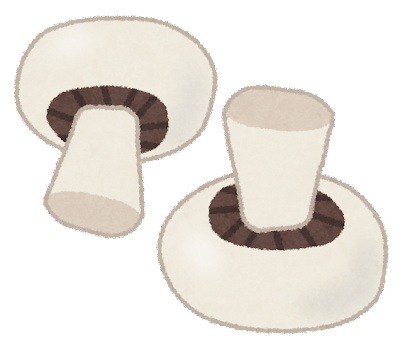 mushroom
ほうれんそう
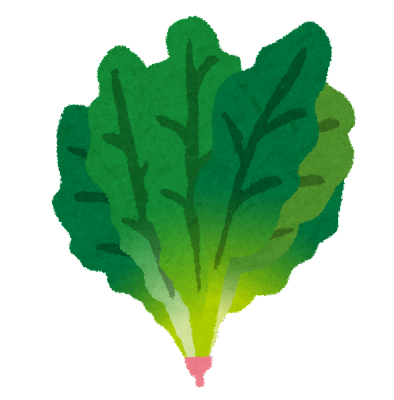 ほうれんそう
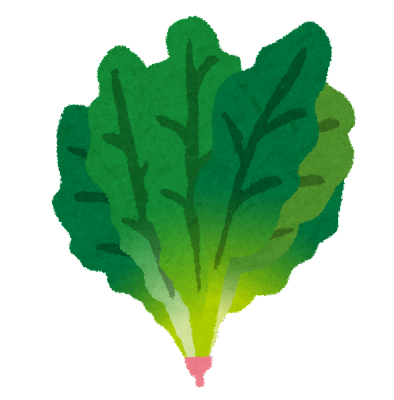 spinach
トマト
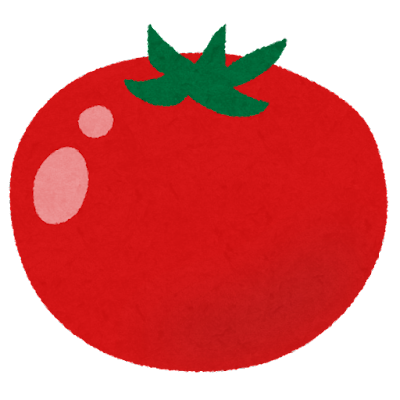 トマト
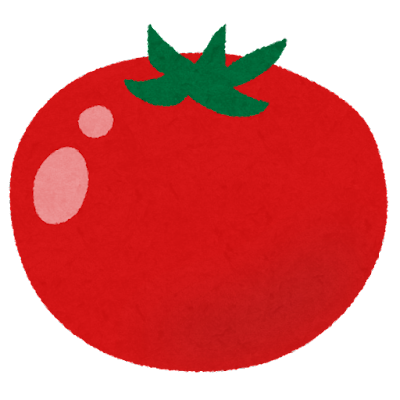 tomato